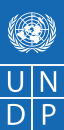 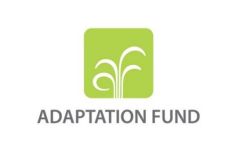 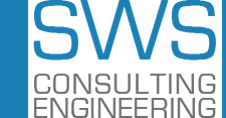 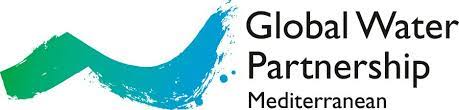 Integrated Climate Change Adaptation (CCA) and Flood Risk Management Strategy and Plan for the Drin River Basin
Communication plan for the development of the Drin basin flood risk Strategy and Plan

October 12th,  2023
Erdona Demiraj & Ervin Doçaj
Key experts on Stakeholder engagement and consultation
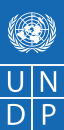 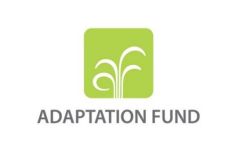 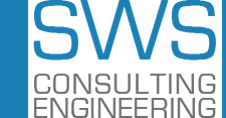 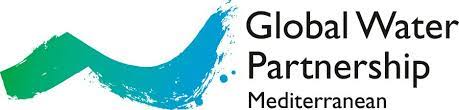 Plan for today…
What and Why?

Communication Plan & floods.drinbasin.org

Shaping consultation process, plan activities and key actors

Discussions: Communication flow, questionary  & proposals
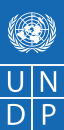 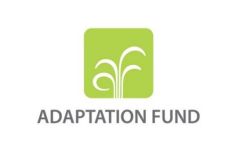 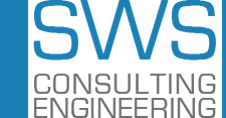 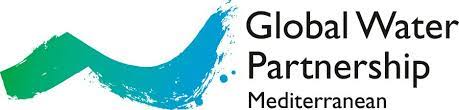 What and Why?
Drin Basin and the signing of a related Memorandum of Understanding (Tirana, 25 November 2011)
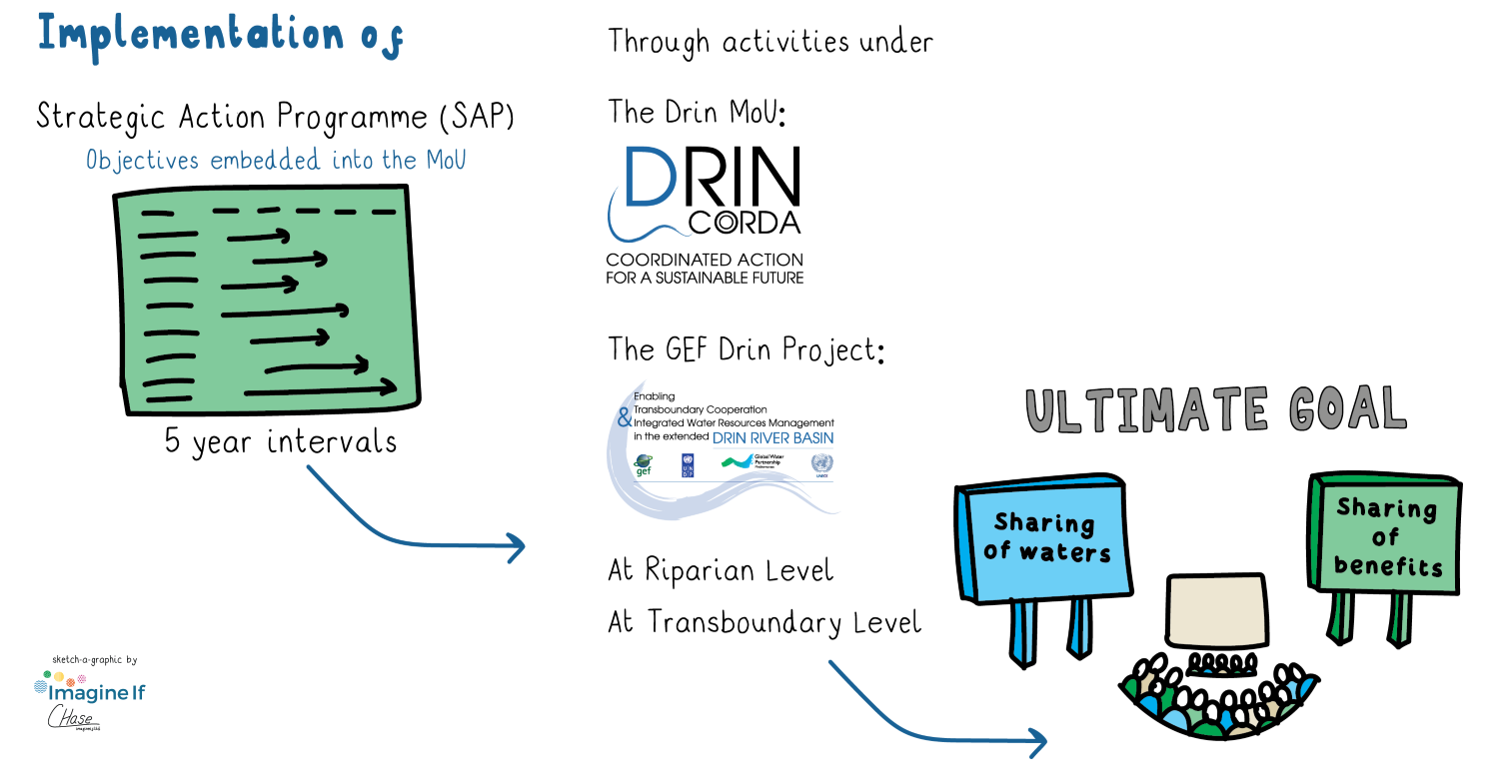 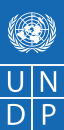 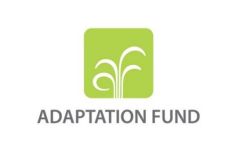 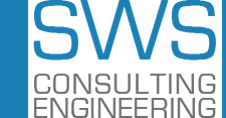 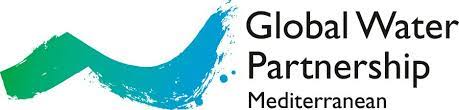 What and Why?
SAP Goal 3: Develop cooperation and measures to minimise flooding especially in the lower parts of the Drin Basin 
Objective: Management of floods risks, and droughts risks by 2030 

Component 1 – Hazard and risk knowledge management tools; 
Component 2 -Transboundary FRM institutional, legislative and policy framework
Component 3 -Priority community-based climate change adaptation and FRM interventions. 

Comprehensive stakeholder engagement and consultation for the development of the FRMS and FRMP
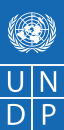 Great efforts
Fewer stakeholders
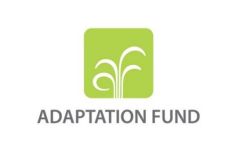 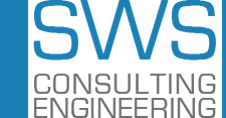 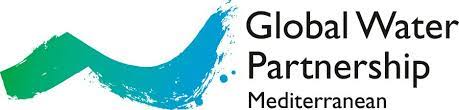 Stakeholders Engagement Approach
Bottom – Up
Further elaboration 
suggested 
Solutions
enhance stakeholders’ engagement and
ownership
Top – Down
Information
harmonized,
analyzed, and
presented
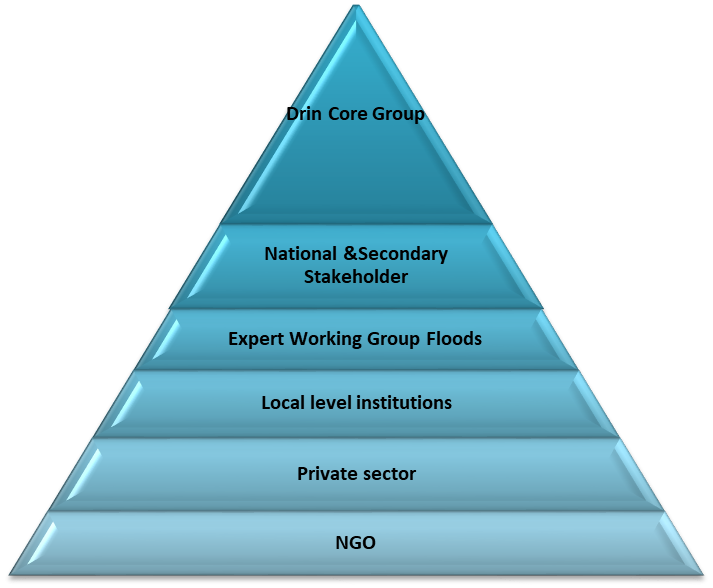 Less efforts
More stakeholders
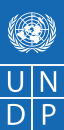 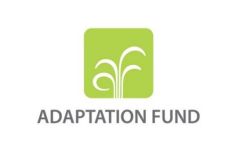 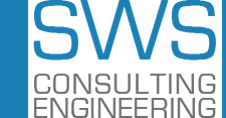 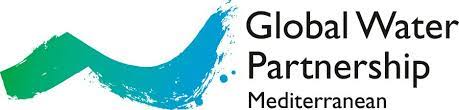 Communication Plan & floods.drinbasin.org
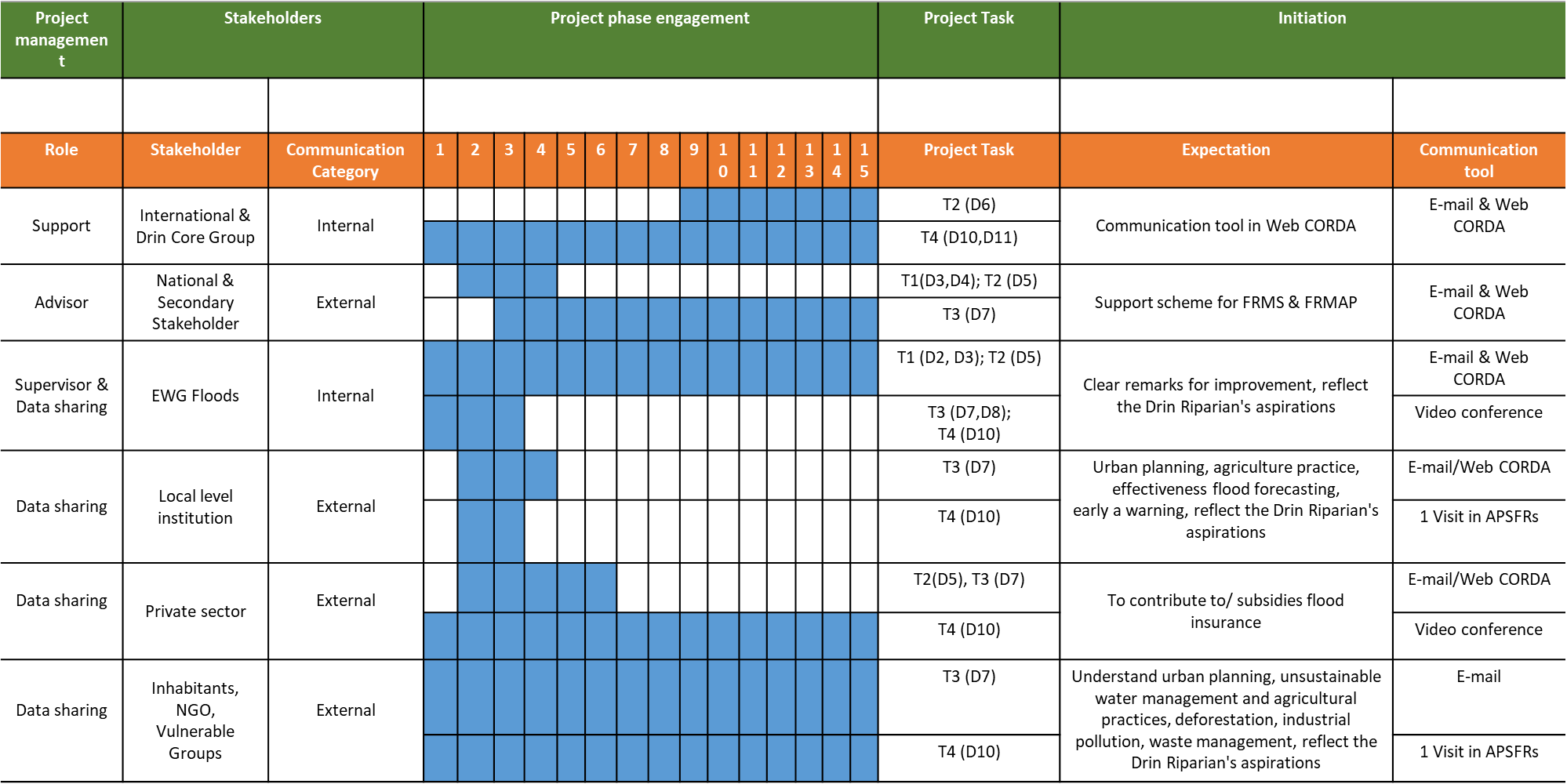 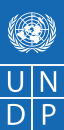 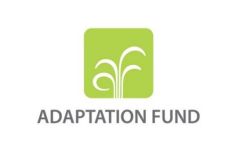 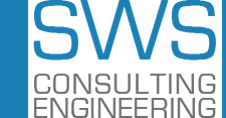 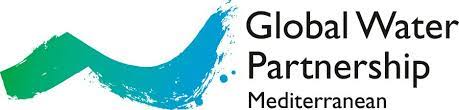 Communication Plan & floods.drinbasin.org
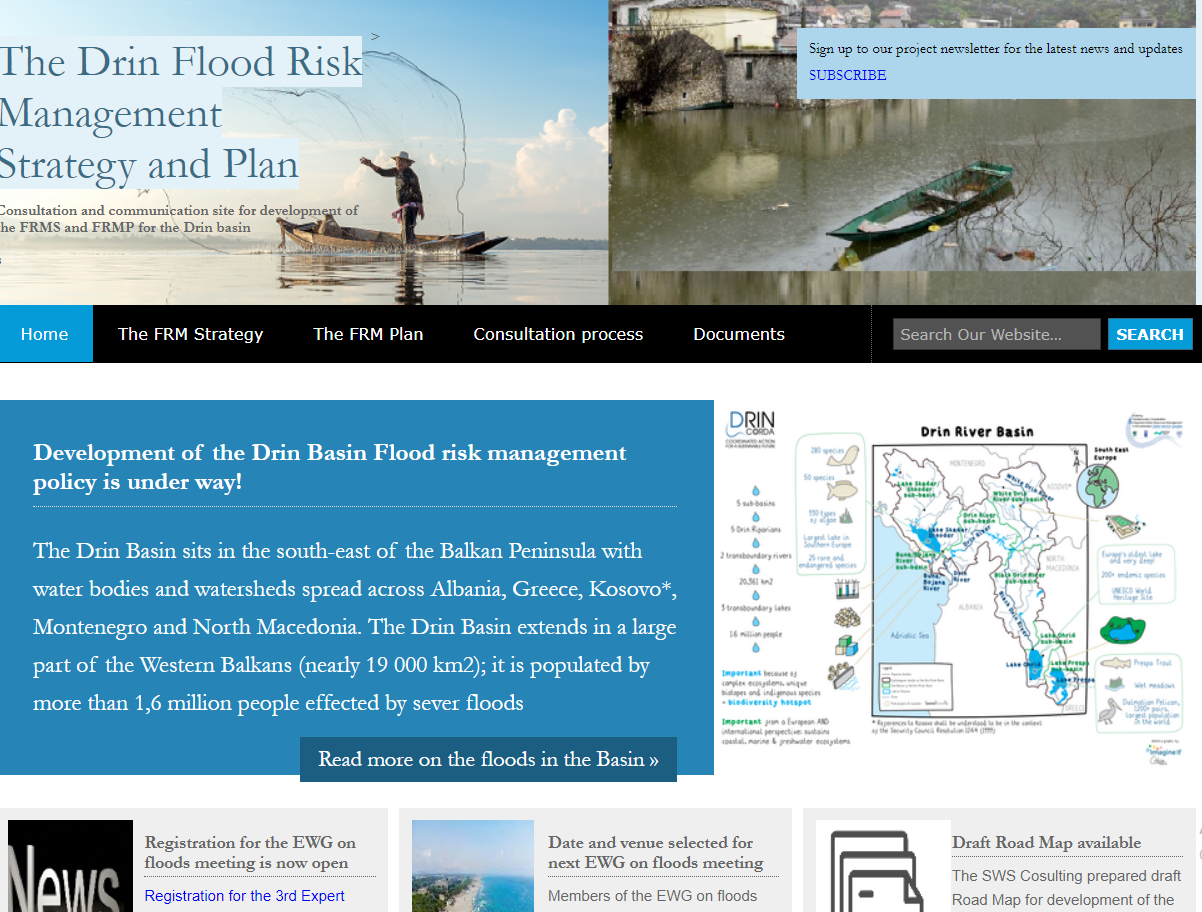 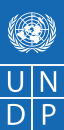 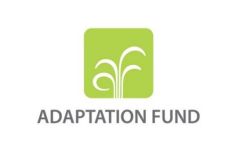 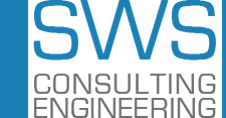 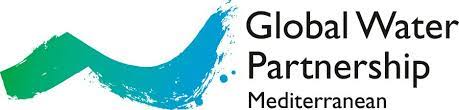 Communication Plan & floods.drinbasin.org
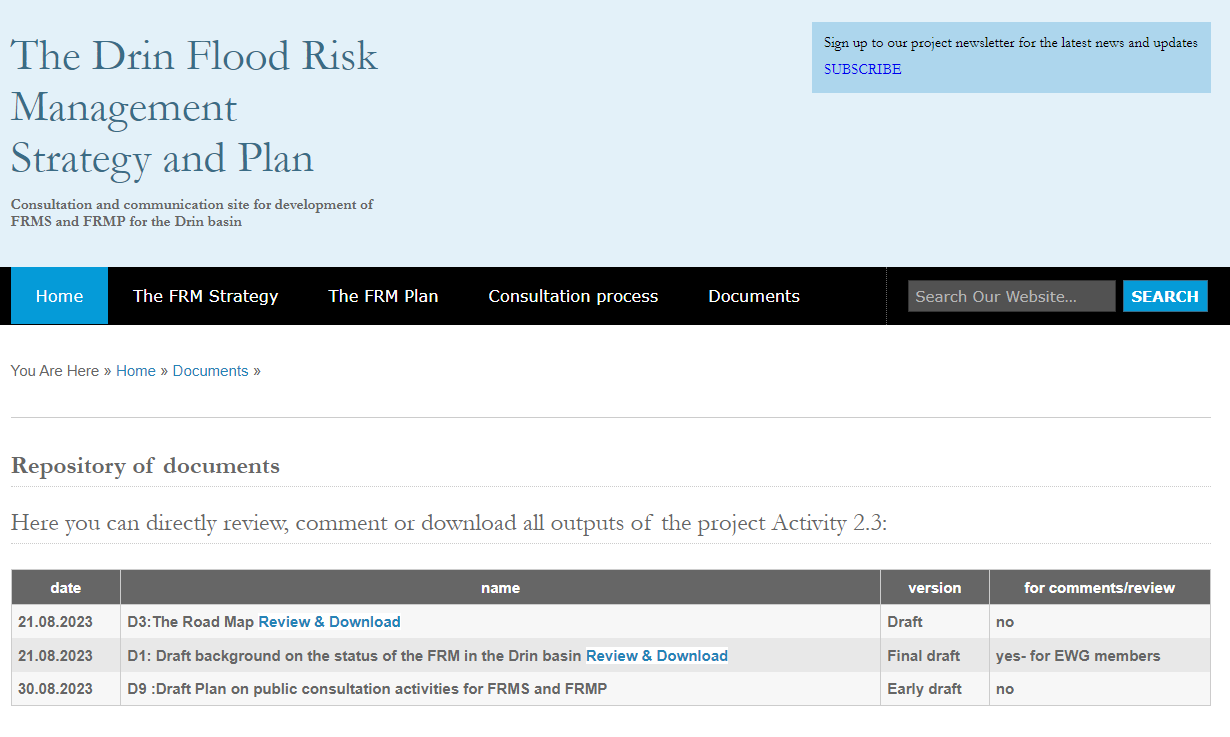 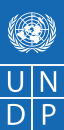 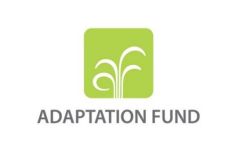 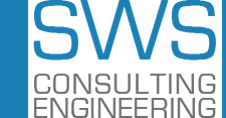 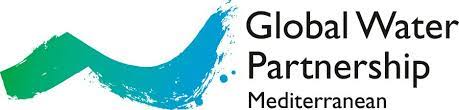 Shaping consultation process, plan activities and key actors
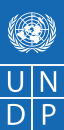 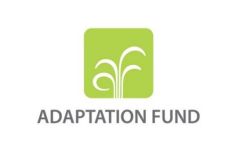 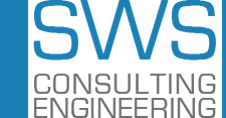 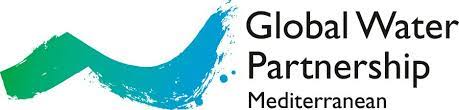 Outputs
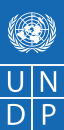 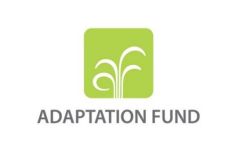 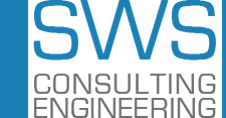 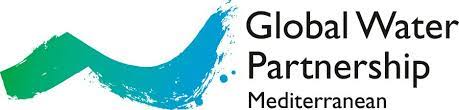 Shaping consultation process, plan activities and key actors
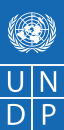 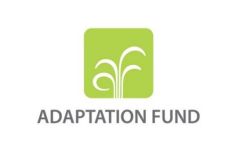 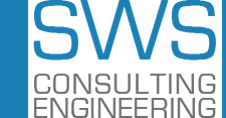 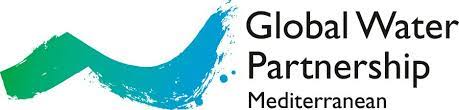 Outputs
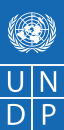 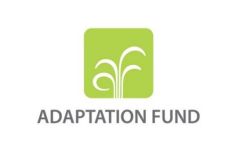 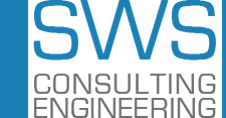 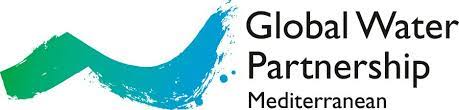 Outputs
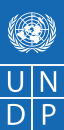 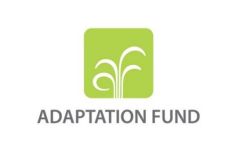 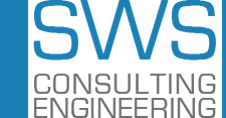 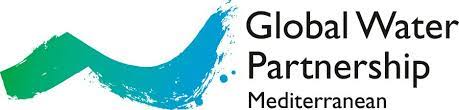 Open Discussions: 

Communication flow, questionary  & proposals
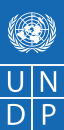 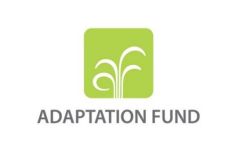 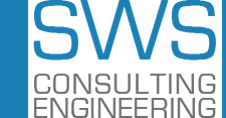 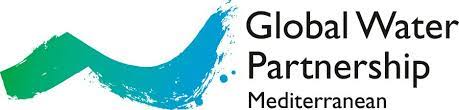 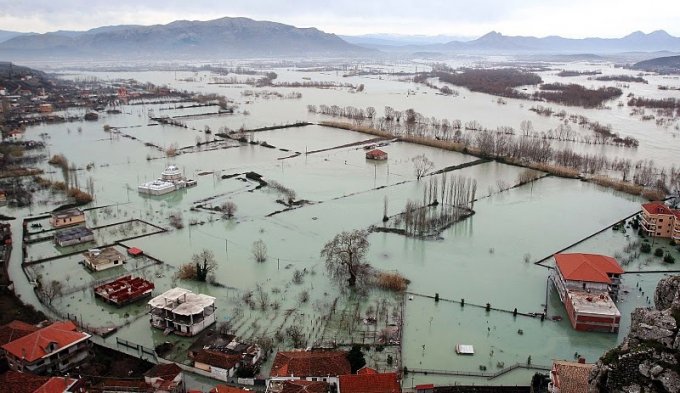 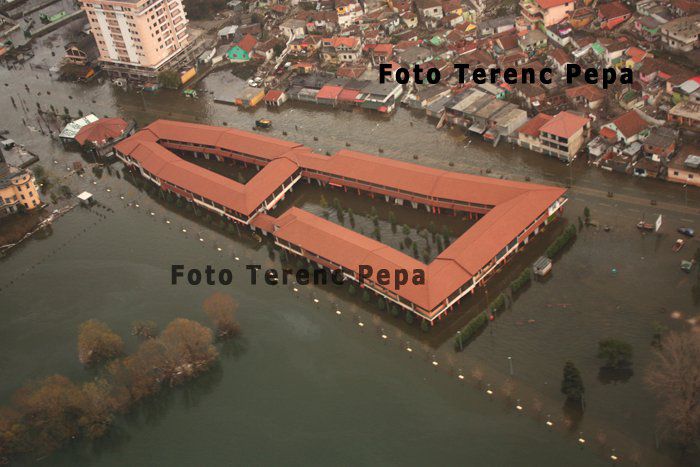 THANKS
Floods in Shkodra/Scutari, January 2021